Characterizing the Ka-band Ocean Surface
Backscattering Mechanisms
[Sunrise over the ocean. Image Credit: NASA/Reid Wiseman]
2020 Postdoc Research Day Presentation Conference
Federica Polverari
Organization: Org 334
Advisor:  Ernesto Rodriguez (Org 334)
Postdoc Program: NASA Postdoctoral Program
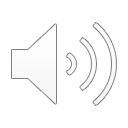 Introduction
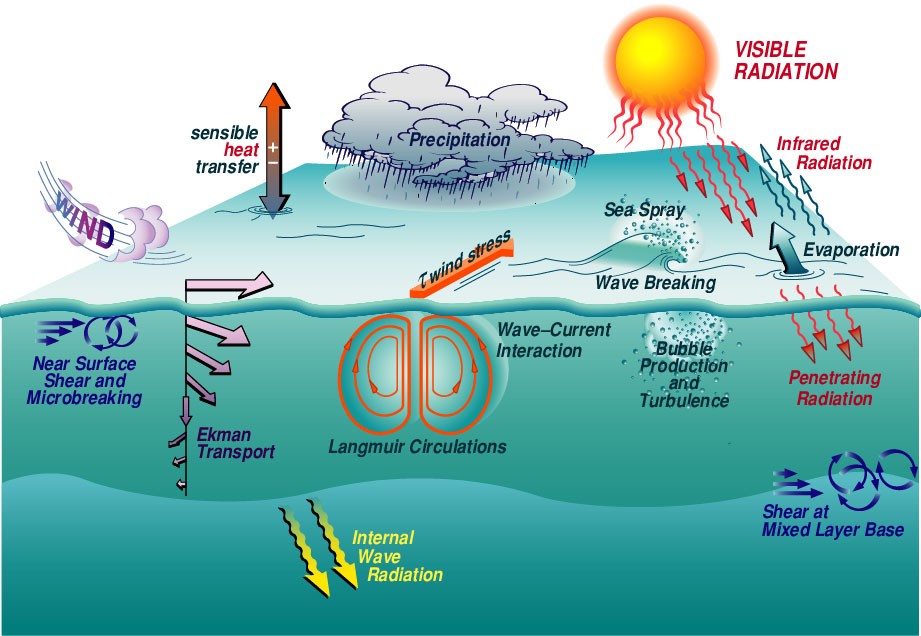 Improving our knowledge of the air-sea interaction processes is essential for understanding, modelling and predicting the Earth’s climate and weather.
The 2017 National Academy’s Decadal Survey recognizes the need for joint ocean surface vector wind and current measurements to advance the understanding of the atmosphere-ocean coupling. 
Doppler Scatterometry has been recognized as potential approach to provide simultaneous measurements of ocean surface vector winds and currents.
[Air-Sea Interaction processes. Image from Woods Hole Oceanographic Institution, Coupled Boundary Layers/Air-Sea Transfer  Defense Research Initiative.
https://www.whoi.edu/science/AOPE/dept/CBLASTmain.html]
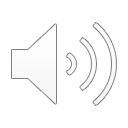 Problem Description
The NASA Jet Propulsion Laboratory (JPL) DopplerScatt instrument is an airborne Ka-band pencil-beam Doppler scatterometer able to provide both ocean surface winds and currents [DopplerScatt PI: Dr. Dragana Perkovic-Martin, JPL]

Physical understanding and modelling from Ka-band wind scatterometry is still challenging. In addition in-situ measurements are sparse, they can be limited in time and wind/wave/weather conditions. 


An accurate characterization of the Ka-band backscattering mechanisms  will:
Help to improve the DopplerScatt wind retrieval process;
Improve our understanding of Ka-band capabilities towards a spaceborne Ka-band winds and currents mission.
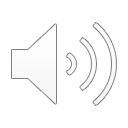 Methodology
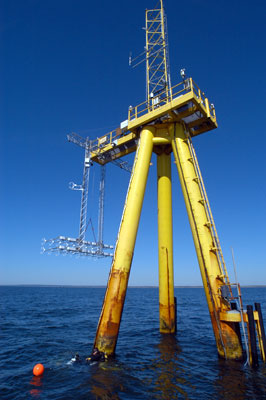 [Air-Sea Interaction Tower. Photo by Jayne Doucette, Woods Hole Oceanographic Institution (WHOI) :
https://www.whoi.edu/instruments/gallery.do?clid=6132&iid=8987&mainid=17934]
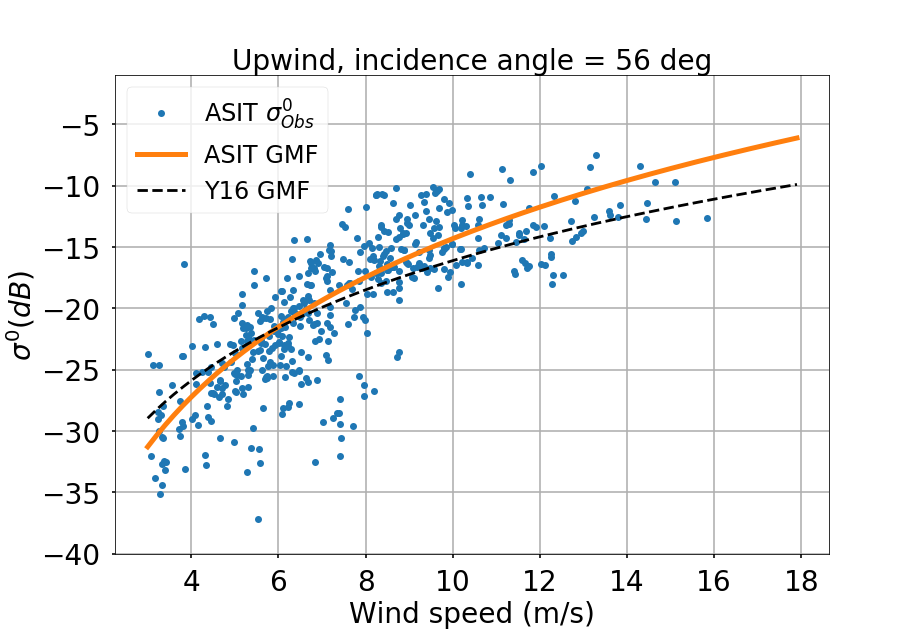 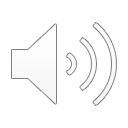 Results
A new Ka-band model function has been developed. Previous models [Yurovsky et al., 2016] seem to not reproduce the ASIT backscatter observations behavior.
The large residual standard deviation suggests that there is an intrinsic geophysical variability in the Ka-band backscatter that has not been explored yet.

Ongoing/next steps:
Understanding the source of the geophysical variability in the Ka-band backscatter is important to advance our knowledge in the Ka-band wind capabilities for potential spaceborne Ka-band wind measurements.
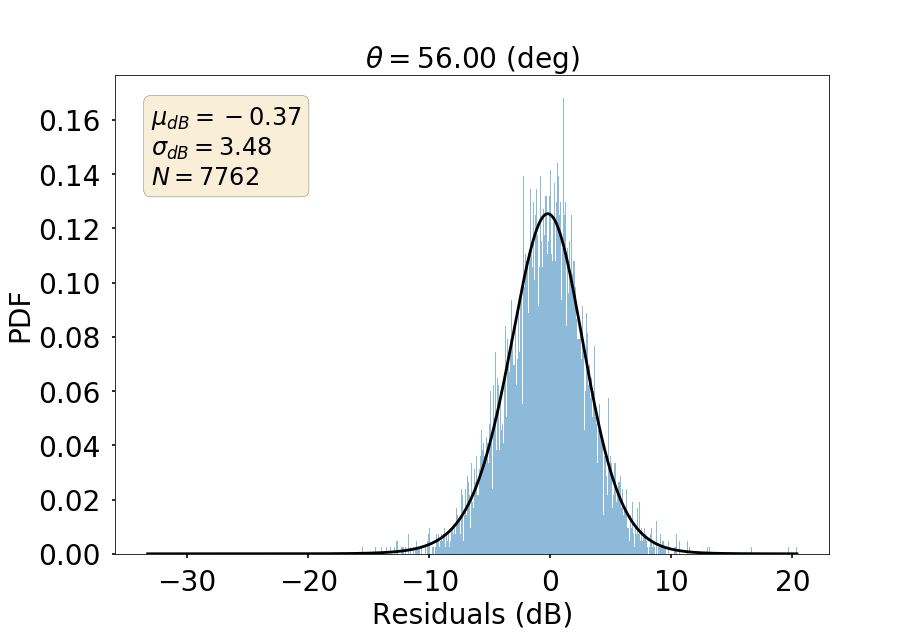 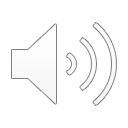 Publications and Acknowledgements
I would like to thank:
The NASA Postdoctoral Program (NPP).
Dr. Ernesto Rodriguez, Jet Propulsion Laboratory, California Institute of Technology, NPP research advisor.
The NASA Earth Ventures Suborbital-3 Submesoscale Ocean Dynamics Experiment (S-MODE) project PI J. Thomas Farrar, Woods Hole Oceanographic Institution. The ASIT data have been collected under the NASA S-MODE project.
Prof. Paul Siqueira, University of Massachusetts Amherst, for providing the KaBODs data.
Dr. James Edson, Woods Hole Oceanographic Institution, for providing the ASIT anemometers’s data.
Dr. Dragana Perkovic-Martin, Jet Propulsion Laboratory, California Institute of Technology, DopplerScatt PI.
Alexander Wineteer, Jet Propulsion Laboratory, California Institute of Technology.

Federica Polverari, Alexander Wineteer, Ernesto Rodriguez, “Characterization and modeling of the Ka-band sea surface radar backscattering using scatterometer measurements from the Air-Sea Interaction Tower experiment”, Remote Sensing, (in prep.)